Bibliothèques troisième lieu
Des espaces interculturels et critiques
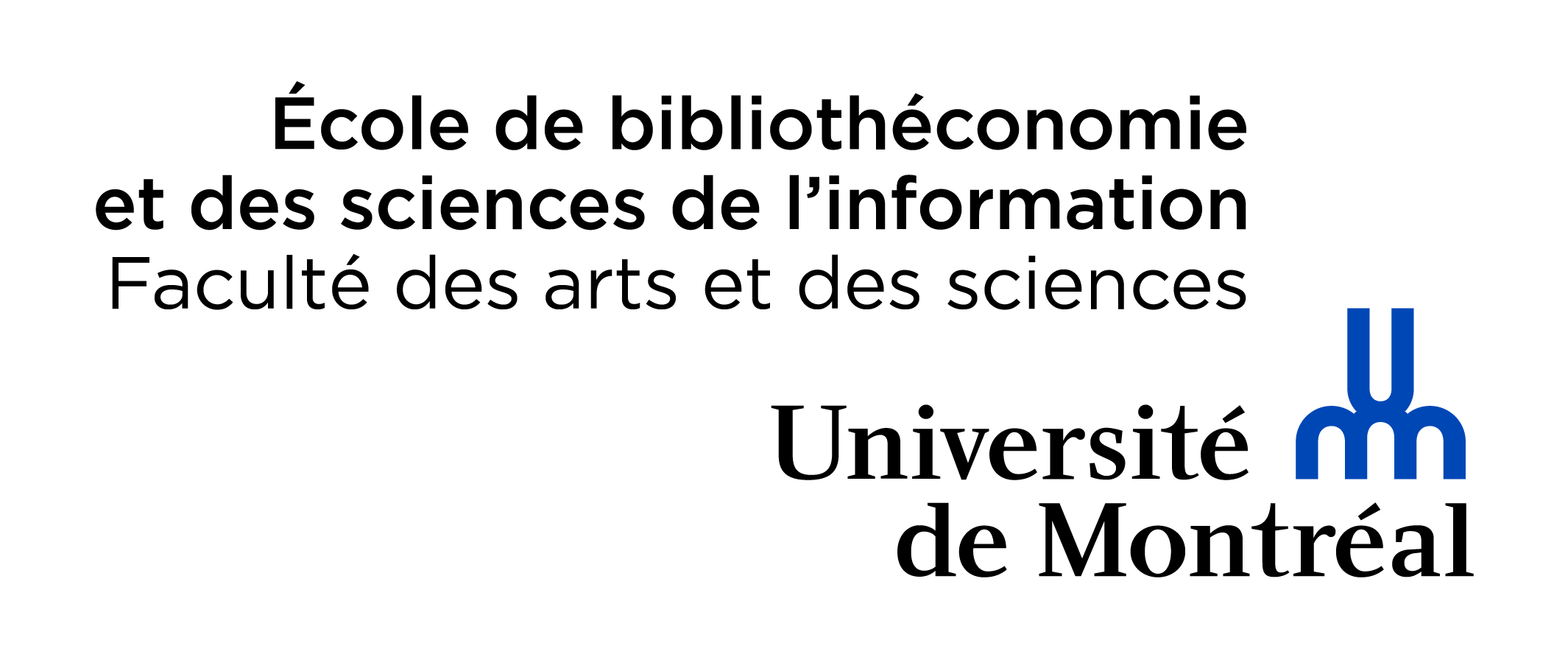 66e congrès de l’ABF 2021 
Bibliothèques inclusives, bibliothèques solidaires ?
Marie D. Martel, prof. adjointe, EBSI  et Bob White, prof. titulaire, anthropologie. UdeM
18 juin - en ligne
1
« The New Third Places »
« New Third Places » ?
Nouvelle diversité = superdiversité
« Les gens vont peut-être à la bibliothèque pour chercher principalement des informations, mais ils se retrouvent… C'est l'occasion de se rencontrer et d'échanger. C'est un endroit où l'on peut découvrir ce qui se passe dans le quartier. Certes, la bibliothèque n'est pas un lieu aussi purement social que le café ou la taverne, [mais] elle peut être plus utile que le troisième lieu idéal […] la CPL [Chicago Public Library] a fait de ses antennes de quartier des lieux de rencontre pour la communauté. Se taire avec les yeux sur un livre ne représente plus ce qui se passe dans la bibliothèque. Et, comme d'autres tiers lieux, ces succursales de quartier reflètent leurs communautés, montrant aux résidents qui ils sont ». ssonjtsont .collectivement. »
Source : Robert Putnam, (2003), Better Together, p. 49-51
Le troisième lieu est une réponse au problème de la distance sociale, 
un dispositif socio-spatial supportant la possibilité 
d’interactions significatives et des rapprochements 
en contexte de diversité.
2
Le troisième lieu et l’approche interculturelle
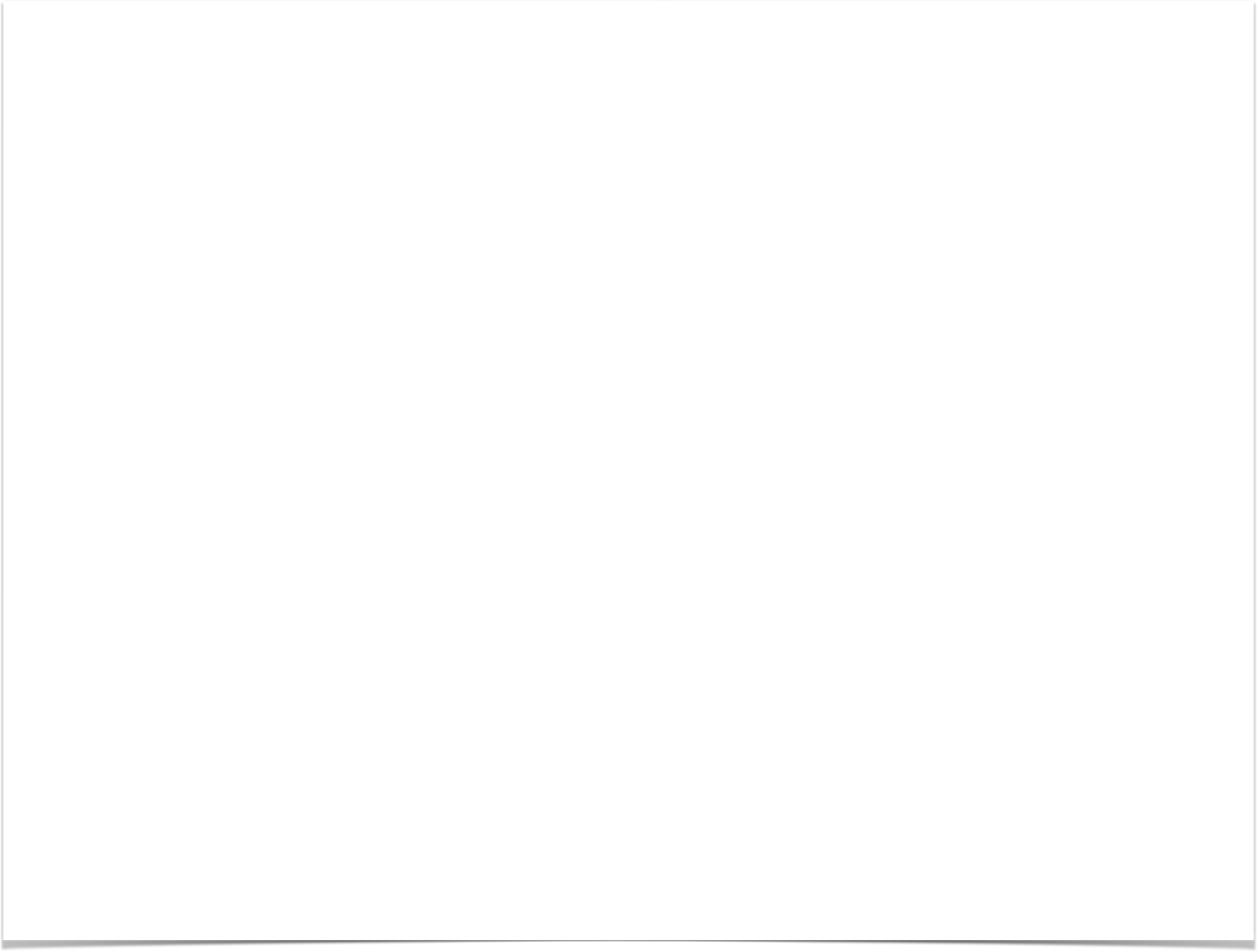 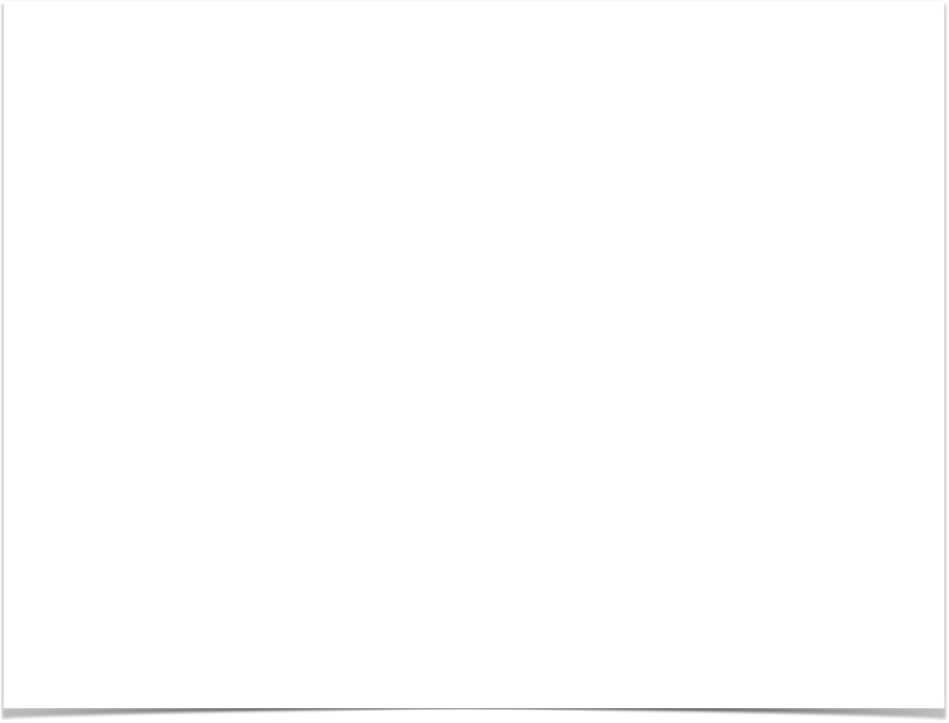 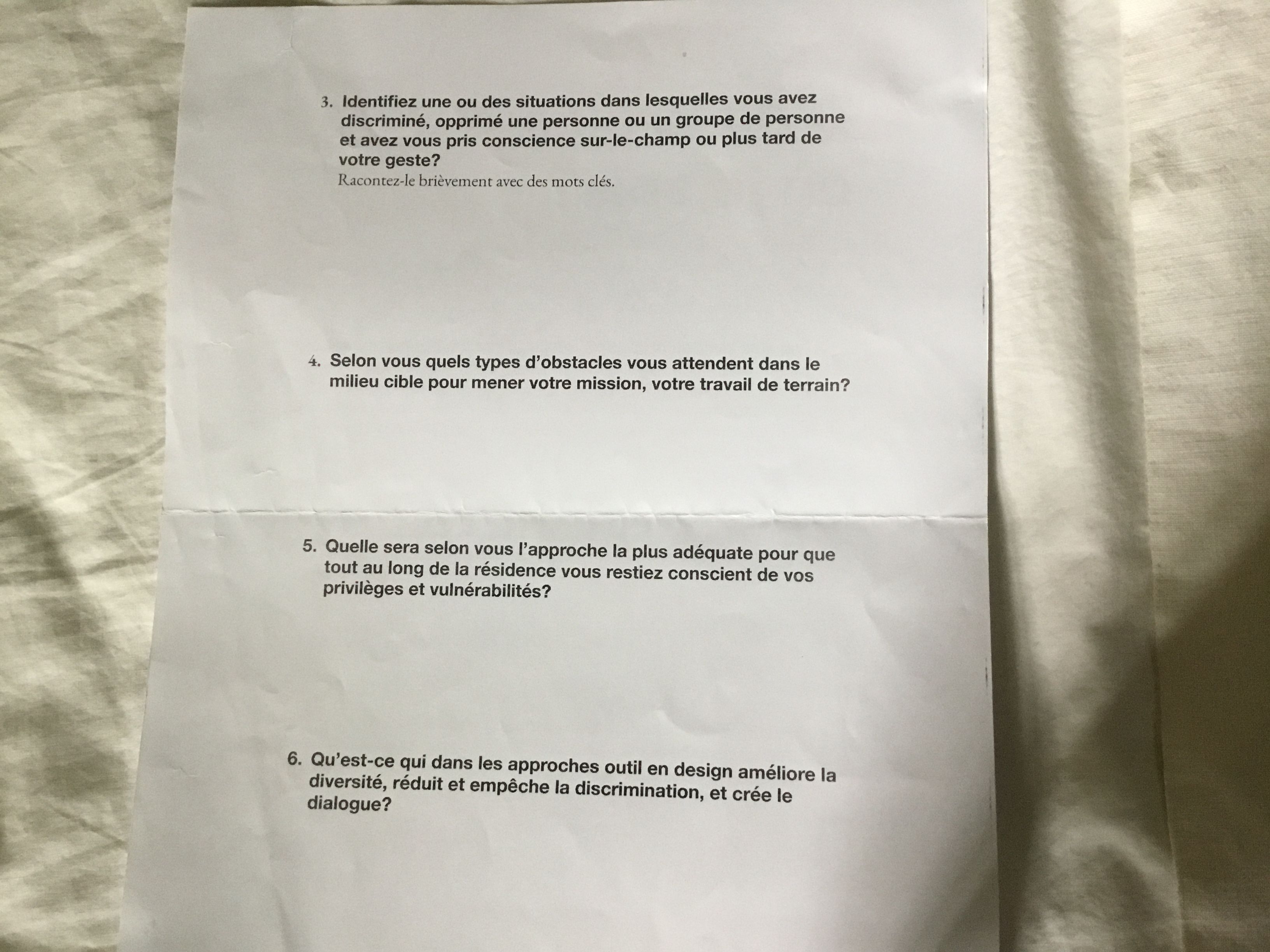 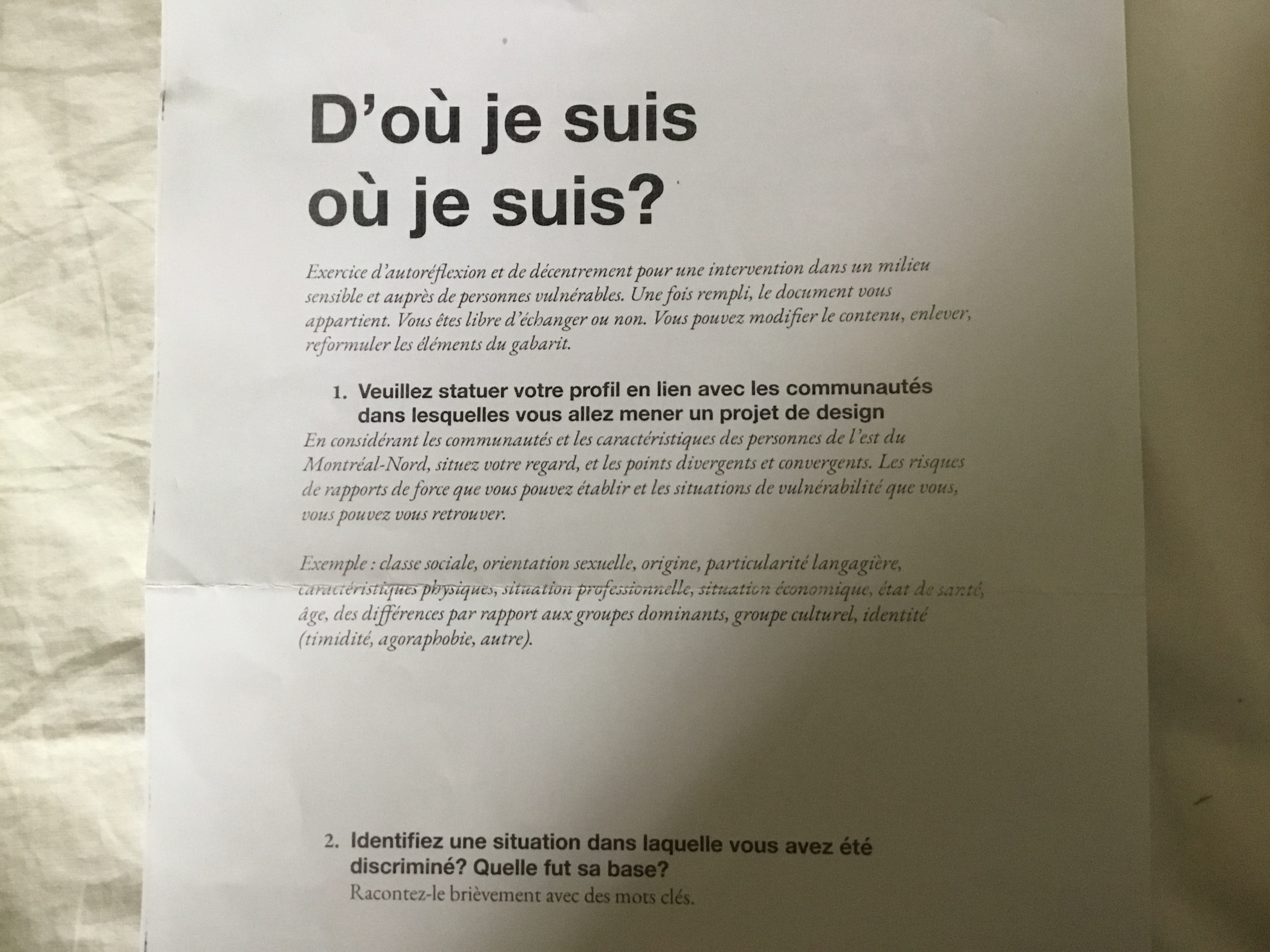 L’approche interculturelle
Un modèle dynamique d’apprentissage pour 
créer des interactions significatives, i.e. du sens.
Réponse émotionnelle
 Explicitation
 Soi (centration)
 L’Autre (décentration)
 Médiation - négociation
« L’approche interculturelle constitue un modèle théorique, éventuellement méthodologique, qui décrit une démarche visant à créer des savoirs interculturels, et partant du sens, permettant de réduire la distance sociale et le malaise en contexte de diversité. »
3
Le troisième lieu comme espace [de réflexivité] interculturelle et critique
La pratique réflexive
Réflexion sur l’action
Donald A. Schön, The Reflective Practitioner: How professionals think in action (1983).

L’héritage de John Dewey. How We Think (1910).

Schön explore l’épistémologie professionnelle : Épistémologie (de la pratique) professionnelle = épistémologie de la pratique réflexive. 

Modèle de l’épistémologie de la pratique professionnelle basée sur la distinction entre réflexion dans l’action et réflexion en action.
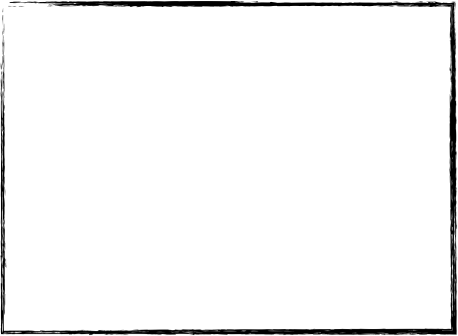 « The study shows that many librarians may reflect on their work and practice but their method and quality of reflection is not clear. » 
(Vong, 2017, 462)
Oups…
La pratique réflexive
Modèle Borton-Rolfe
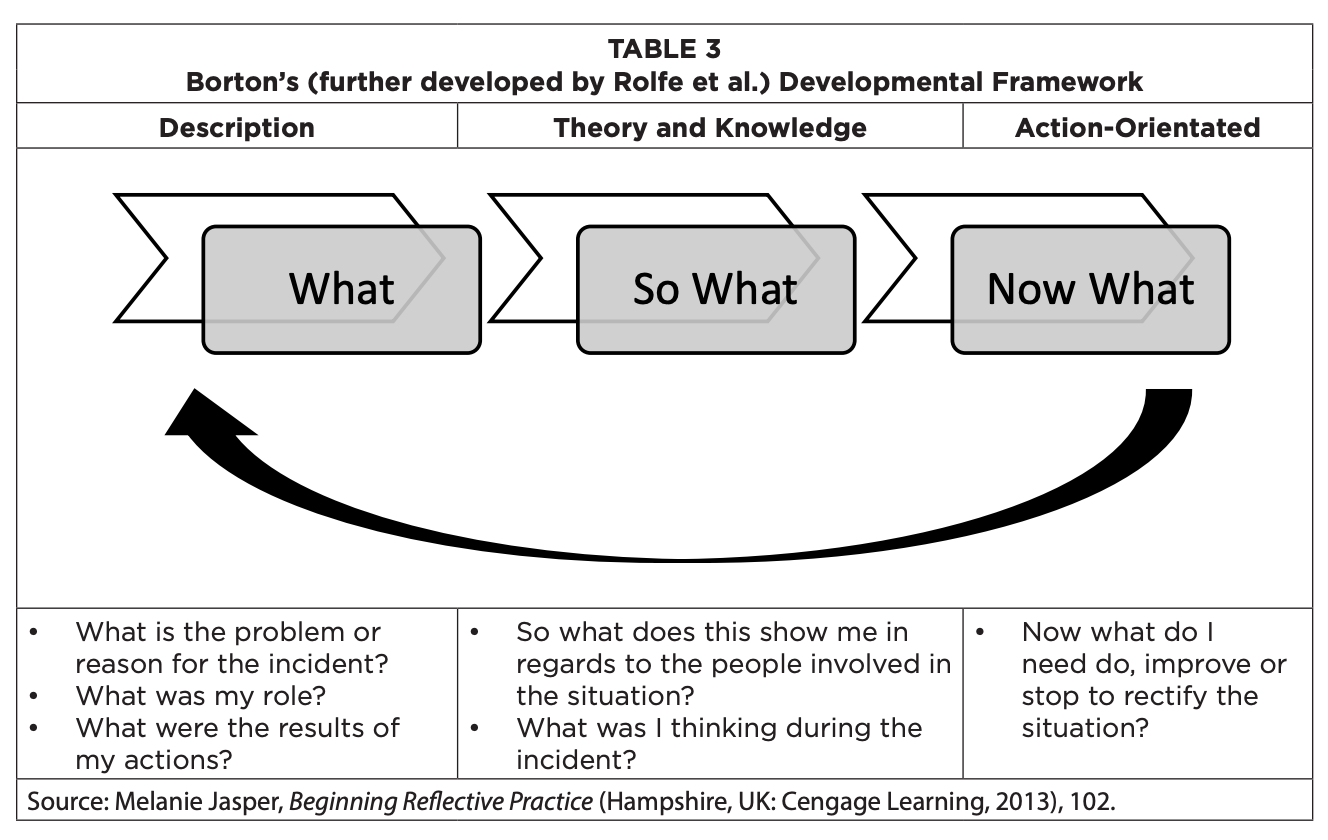 Source : Vong, S. (2017). Observe , Reflect , Action ! Transformation through Reflective Practice in Librarianship. Semantic Scholar. Repéré le 11 août 2020 à https://pdfs.semanticscholar.org/5891/53f23da6bf5cd3ce3c5971550781ddbc97fd.pdf, p. 463-464
Approche interculturelle
La pratique réflexive
Modèle de Borton-Rolfe (traduit)
Qu’est-ce qu’on fait?
Quoi?
Et quoi encore?
La pratique réflexive
Des moyens pour décrire, documenter et soutenir la réflexion
Journal réflexif (techniques textuelles, dialogue, narration, cartographie culturelle, carte conceptuelle, liste, dessin, blogue)
En mode individuelle ou collectif ?
Conversation ou conception participative ?
Source : Reale. M. (2017). Becoming a reflective librarian and teacher : Strategies for Mindful Academic Practice. (s.l.) : ALA.
EDIJS
EDIJS
EDIJS
Équité

Diversité

Inclusion

Justice sociale
EDIJS
EDIJS
EDIJS
EDIJS
EDIJS
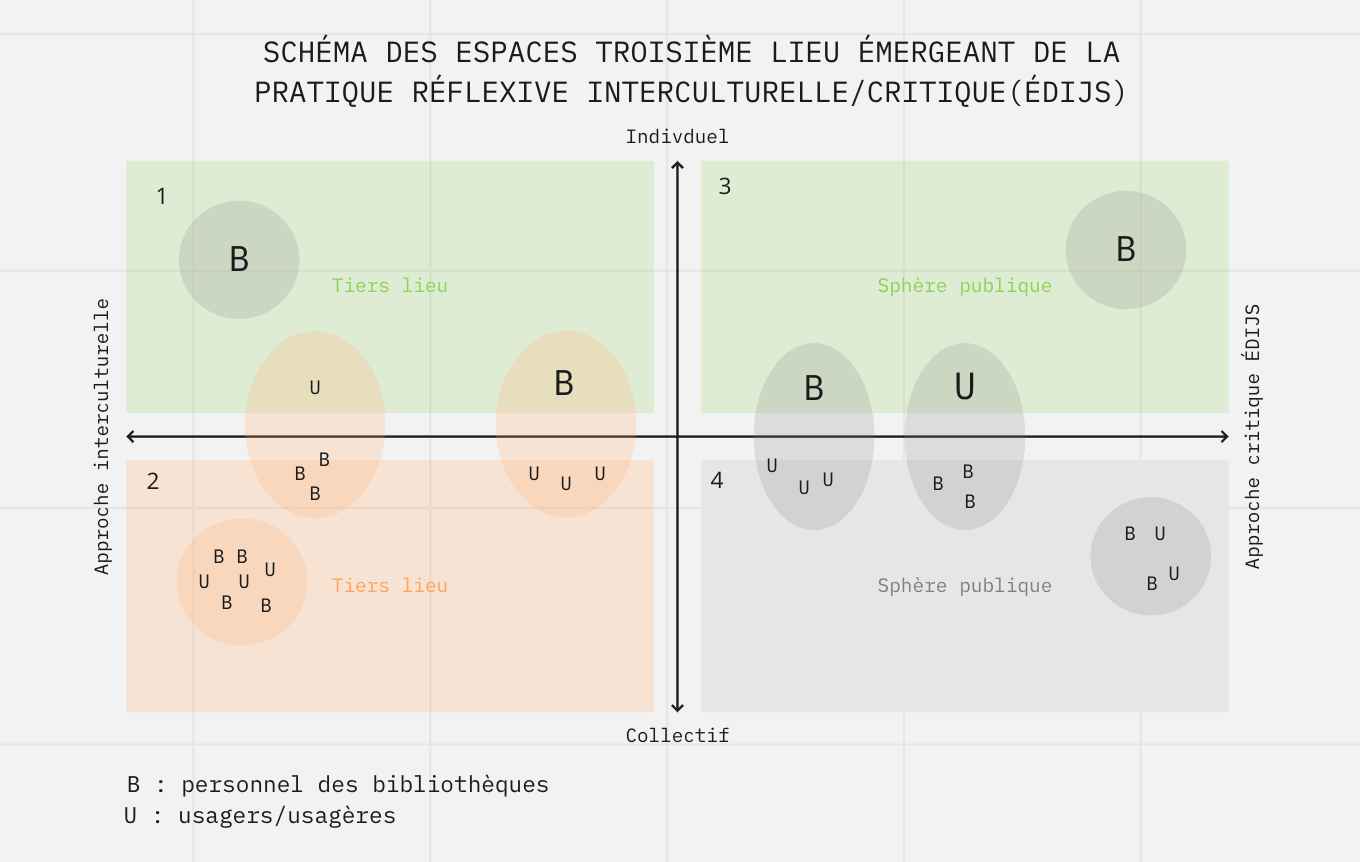 Cadran 
des espaces 
troisième lieu
en 
bibliothèque
Bob White & Marie D. Martel (2021) An Intercultural Framework for Theory and Practice 
in Third Place Libraries, Public Library Quarterly, DOI: 10.1080/01616846.2021.1918968
Merci
marie.martel.1@umontreal.ca